Autoregressive Image Generation without Vector Quantization
Tianhong Li1     Yonglong Tian2     He Li3     Mingyang Deng1     Kaiming He1
1MIT CSAIL    2Google DeepMind    3Tsinghua University
NeurIPS 2024
Presenter: Hang Zhou
Preliminary
Representation learning
MAE (Masked AutoEncoder)
BERT (Bidirectional Encoder Representations from Transformers)
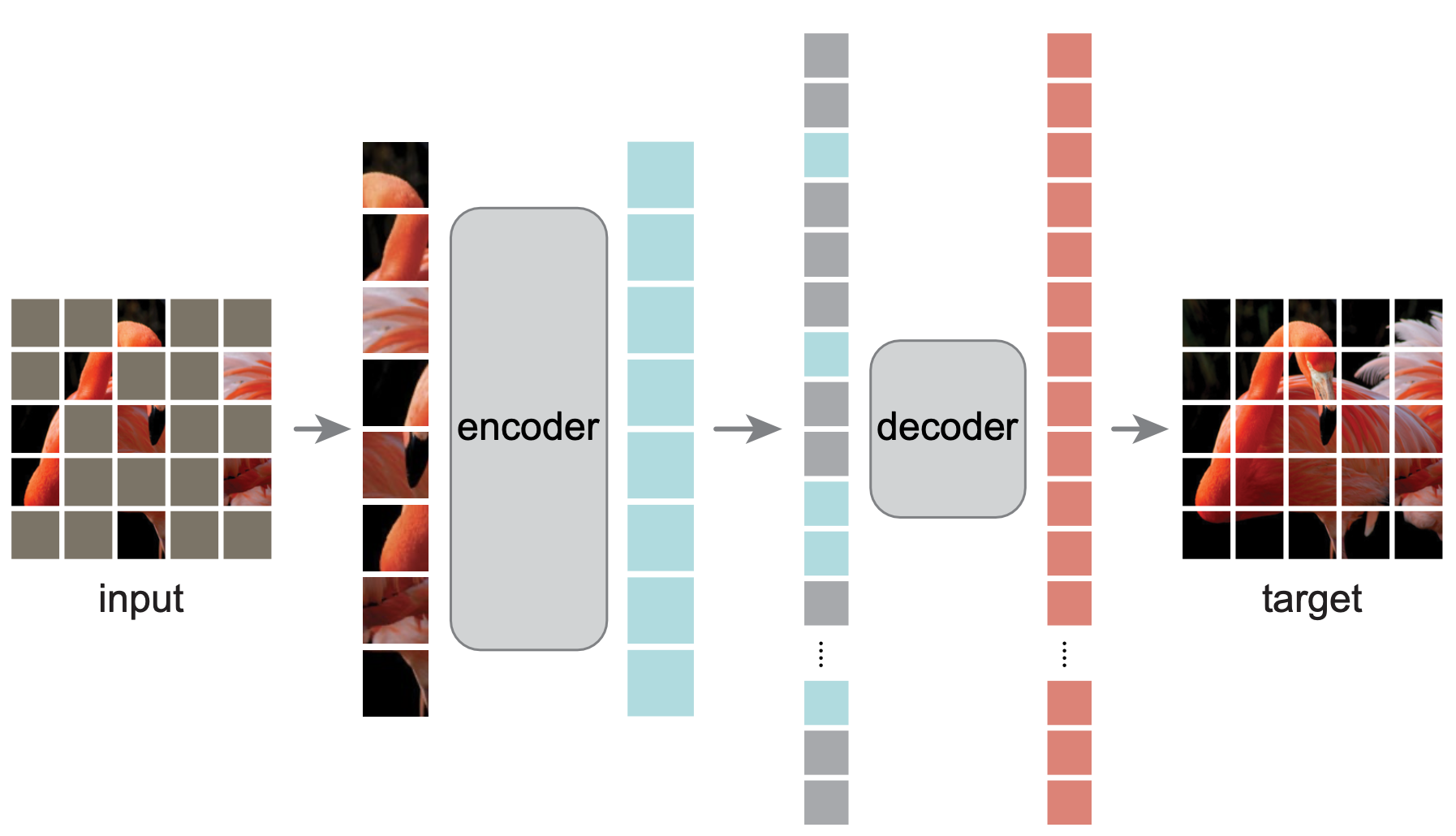 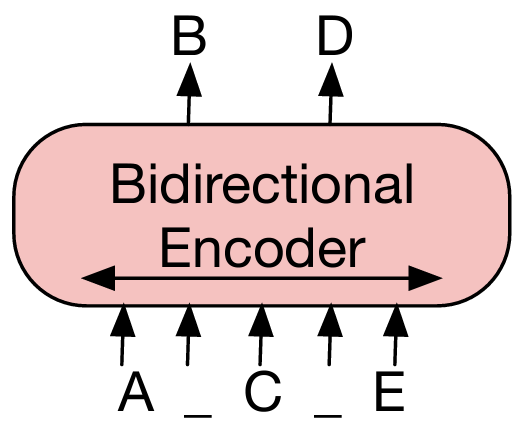 [Speaker Notes: Representation learning
MAE is a kind of denoising autoencoder
MAE encoder: similar to ViT, but only encode a fraction of image patches
MAE decoder: also transformer based, but decode all the tokens including the masked ones
In comparison, in BERT, they replace masked tokens with special tokens]
Preliminary
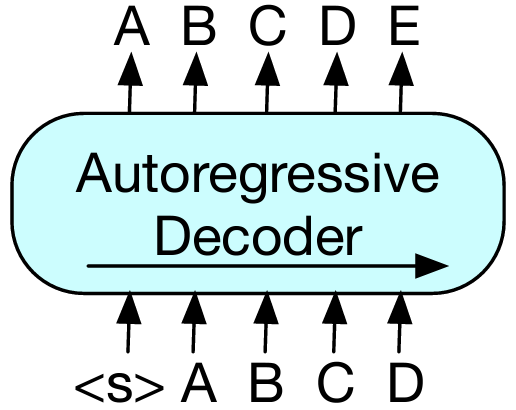 Autoregressive model
Generative model? 
Diversity?
Autoregressive image models
Pixel Recurrent Neural Networks, ICML 2016
Conditional Image Generation with PixelCNN Decoders, NeurIPS 2016
Image Transformer, ICML 2018
PixelSNAIL: AnImproved Autoregressive Generative Model, ICML 2018
Generative Pretraining from Pixels, ICML 2020
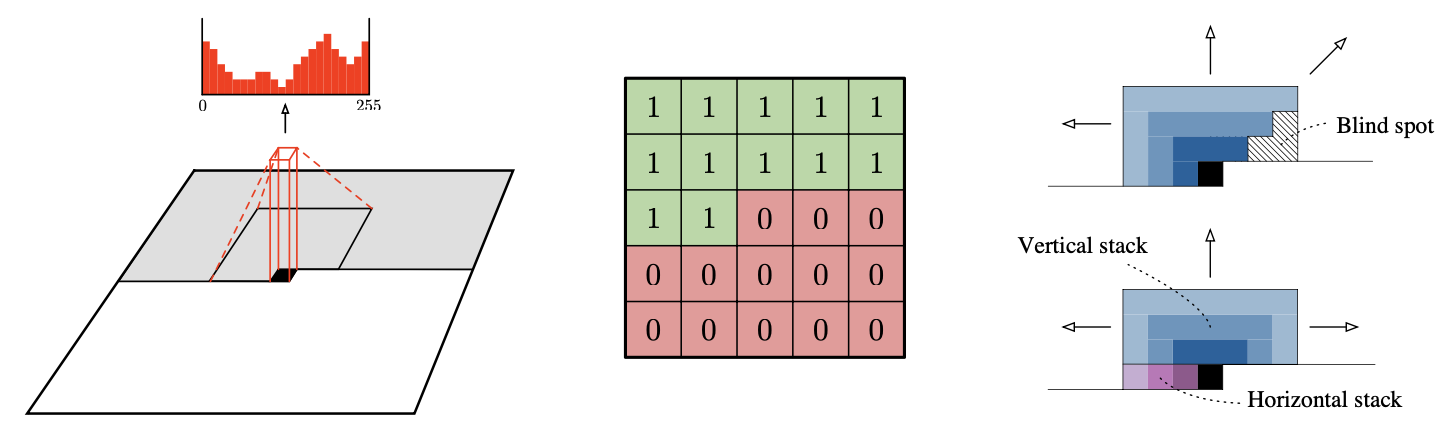 Preliminary
Autoregressive image models
Autoregressive Image Generation using Residual Quantization, CVPR 2022
[Speaker Notes: Trained on ImageNet]
Preliminary
Autoregressive image models
Autoregressive Image Generation using Residual Quantization, CVPR 2022
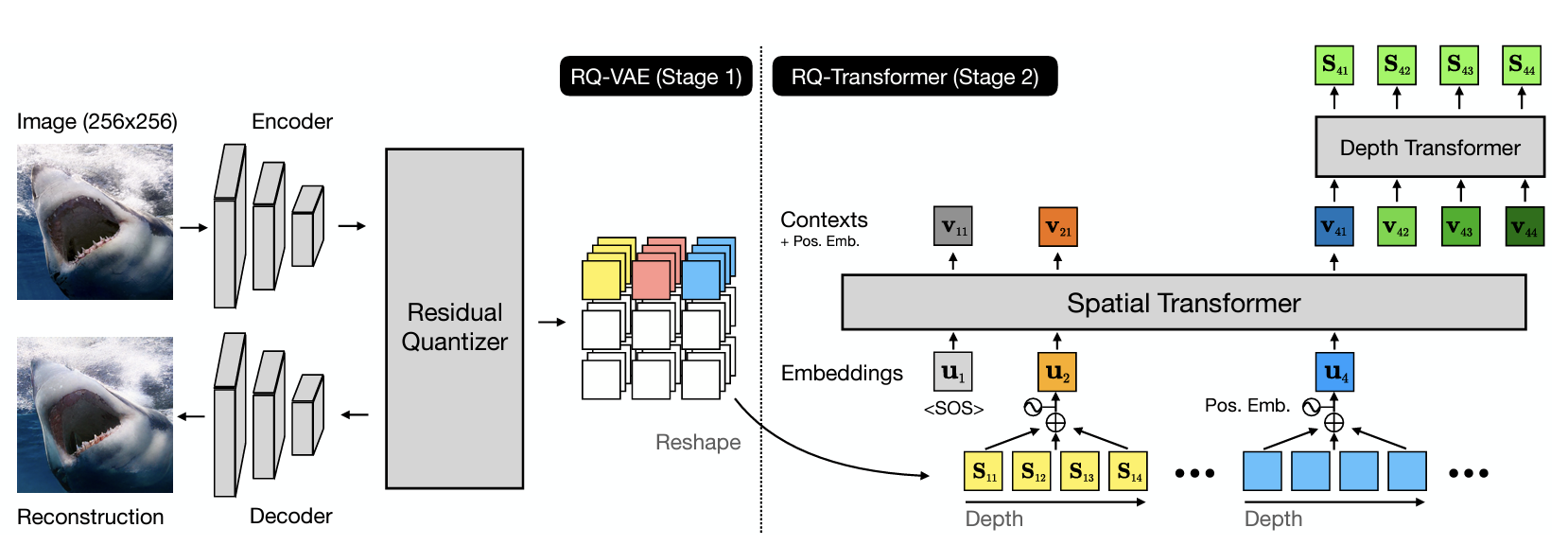 Rethinking discrete-valued tokens
Is it necessary for autoregressive models to be coupled with vector-quantized representations?
predict next tokens based on previous ones, tokens can be discrete or continuous
How to model the per-token probability distribution?
Discrete-valued representations can be modeled by a categorical distribution:
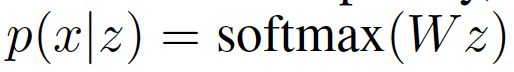 x
z
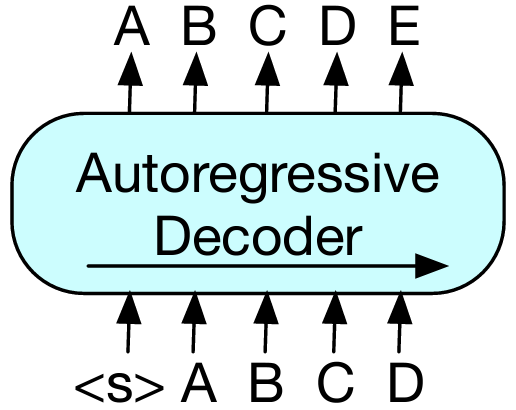 [Speaker Notes: our image generation approach is a sequence model operated on a tokenized latent space. 
But unlike previous methods that are based on vector-quantized tokenizers (e.g., variants of VQ-VAE), we aim to use continuous-valued tokenizers.

Matrix W is a K-way classifier which is learned with autoregressive model

x: continuous value
z: vector]
Diffusion loss
How to model the per-token probability distribution?
Model with diffusion models
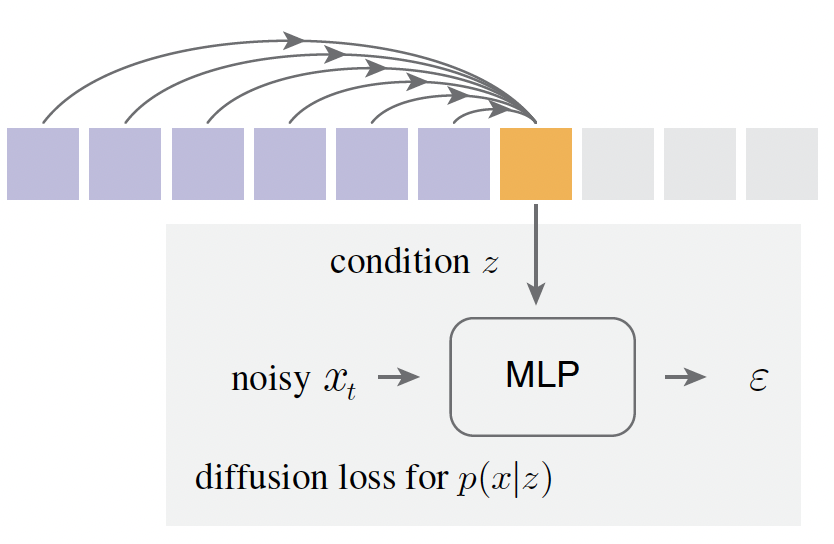 x
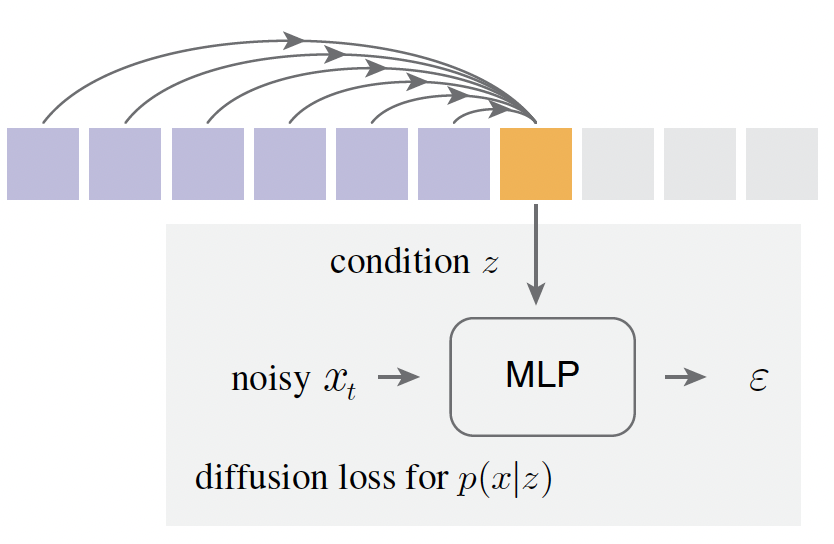 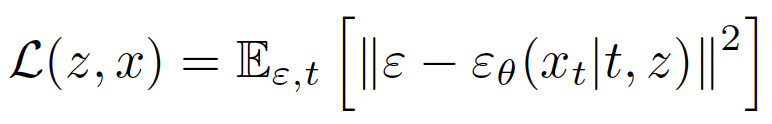 Diffusion loss for autoregressive models
Autoregressive model formulation:


Token xi can be a continuous value
The formulation is decomposed into two parts: 
Generate conditioning vector zi


model the probability of the next token by diffusion inference step
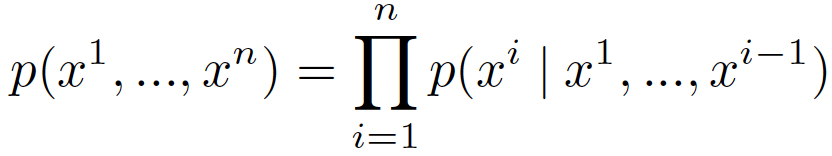 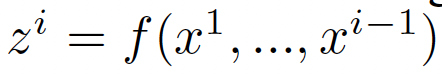 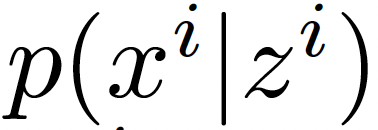 [Speaker Notes: x^i: continuous value]
Unifying autoregressive and masked generative models
Autoregressive models are popularly implemented by causal attention
key-value (kv) cache to speed up inference
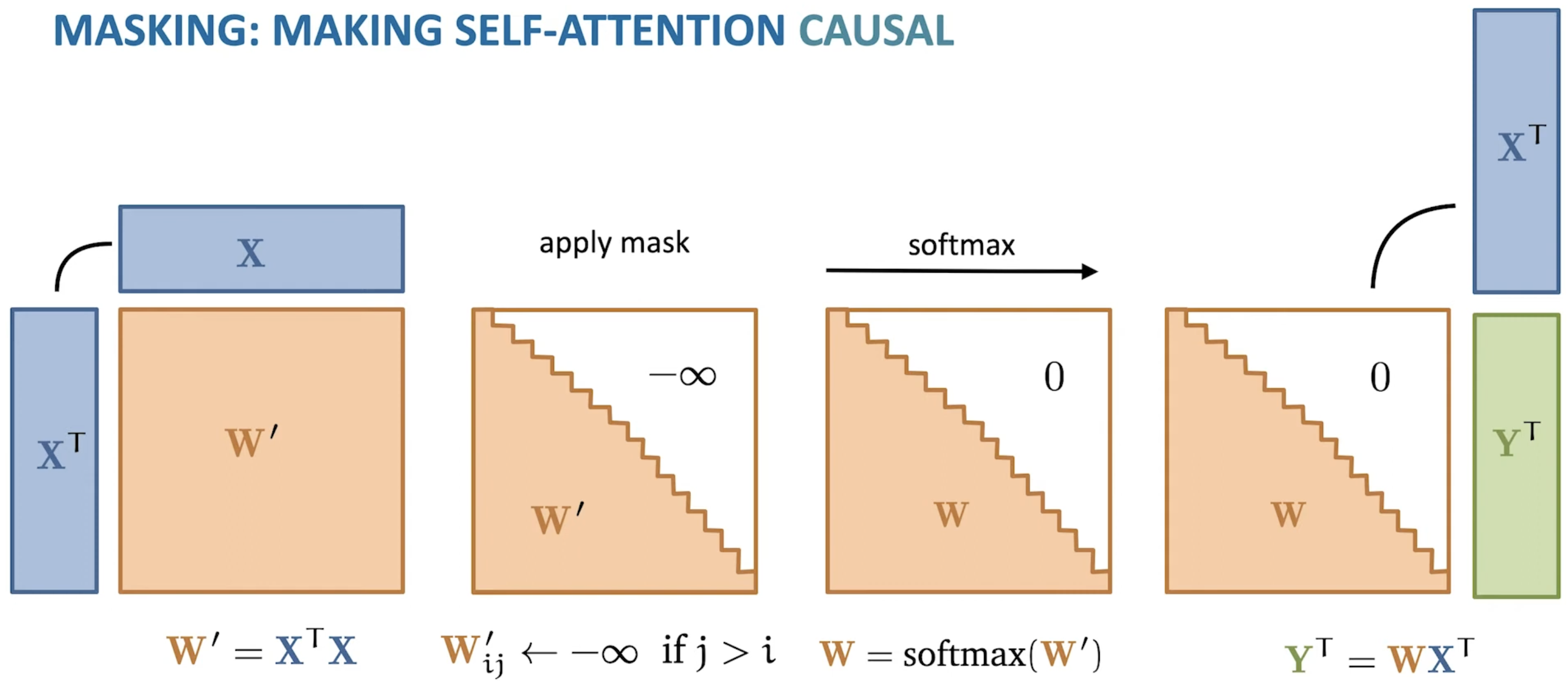 Unifying autoregressive and masked generative models
Bidirectional attention can perform autoregression
Apply an MAE-style encoder on the known tokens with positional embedding
Concatenate the encoded sequence with mask tokens with positional embedding added 
Map this sequence with an MAE-style decoder
Unlike causal attention, the loss is computed only on the unknown tokens
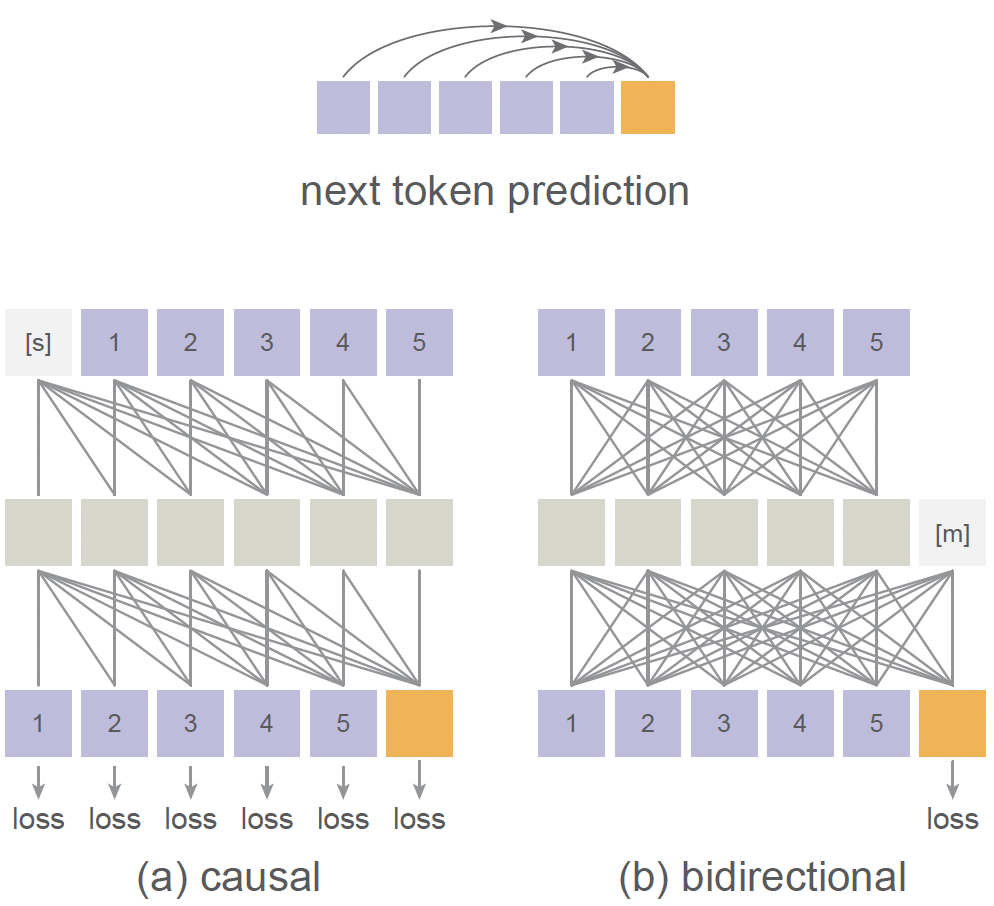 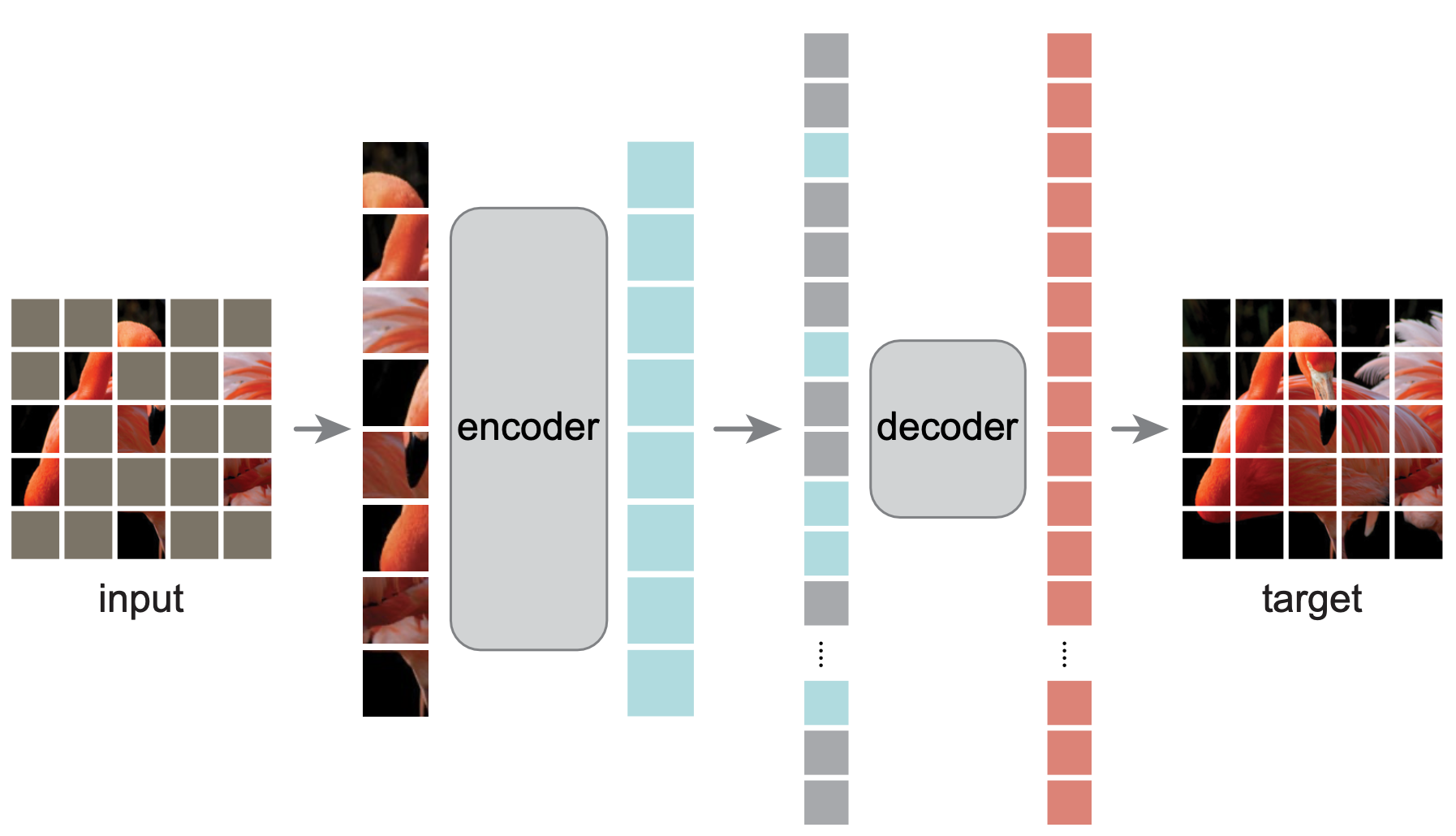 Unifying autoregressive and masked generative models
Advantage: 
generate multiple tokens together, speed up inference
Full attention across tokens can improve the quality and offer a better speed/accuracy trade-off. 
Autoregressive models in random orders
randomly permuted sequence
(a): standard autoregressive model
(bc): generalized autoregressive models
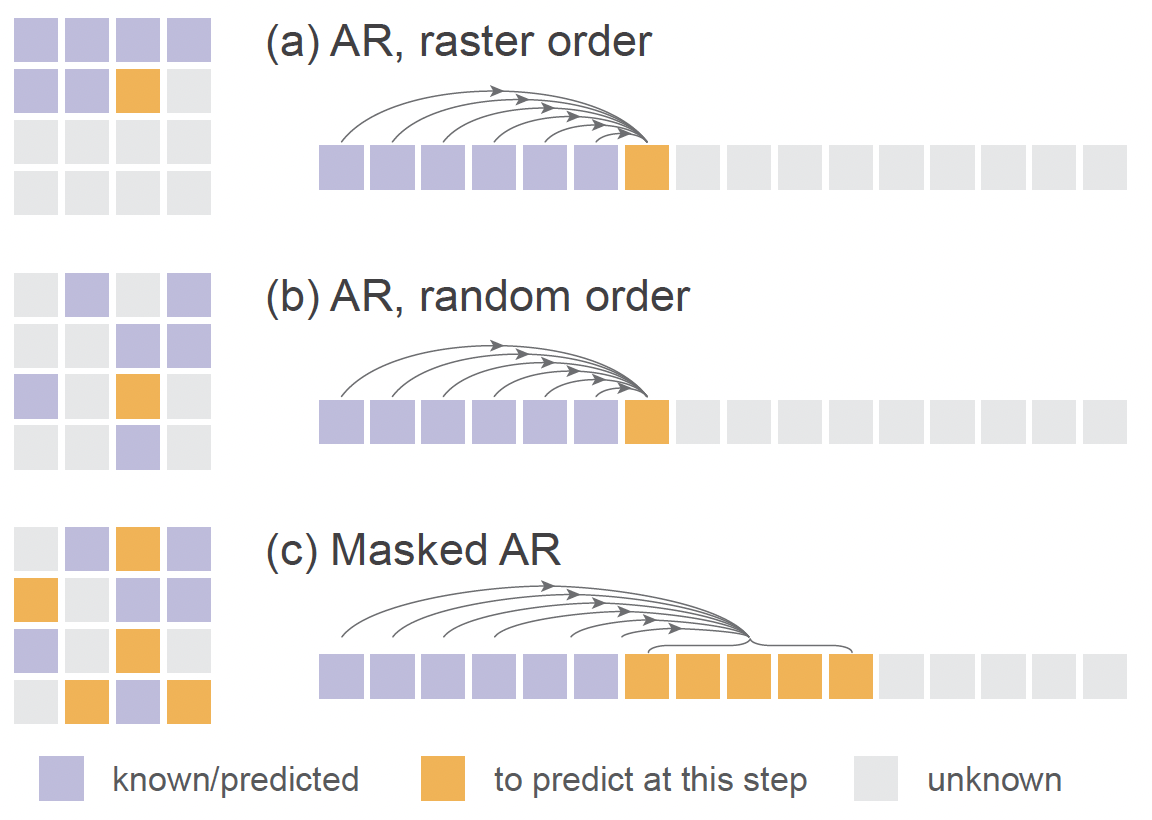 Unifying autoregressive and masked generative models
Masked autoregressive models
predict multiple tokens based on previous tokens
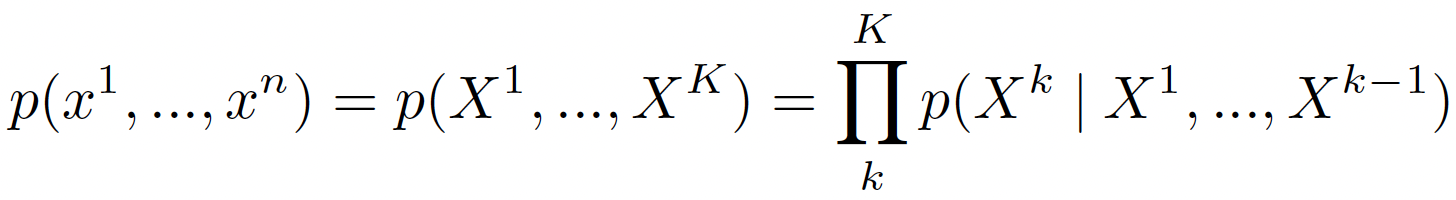 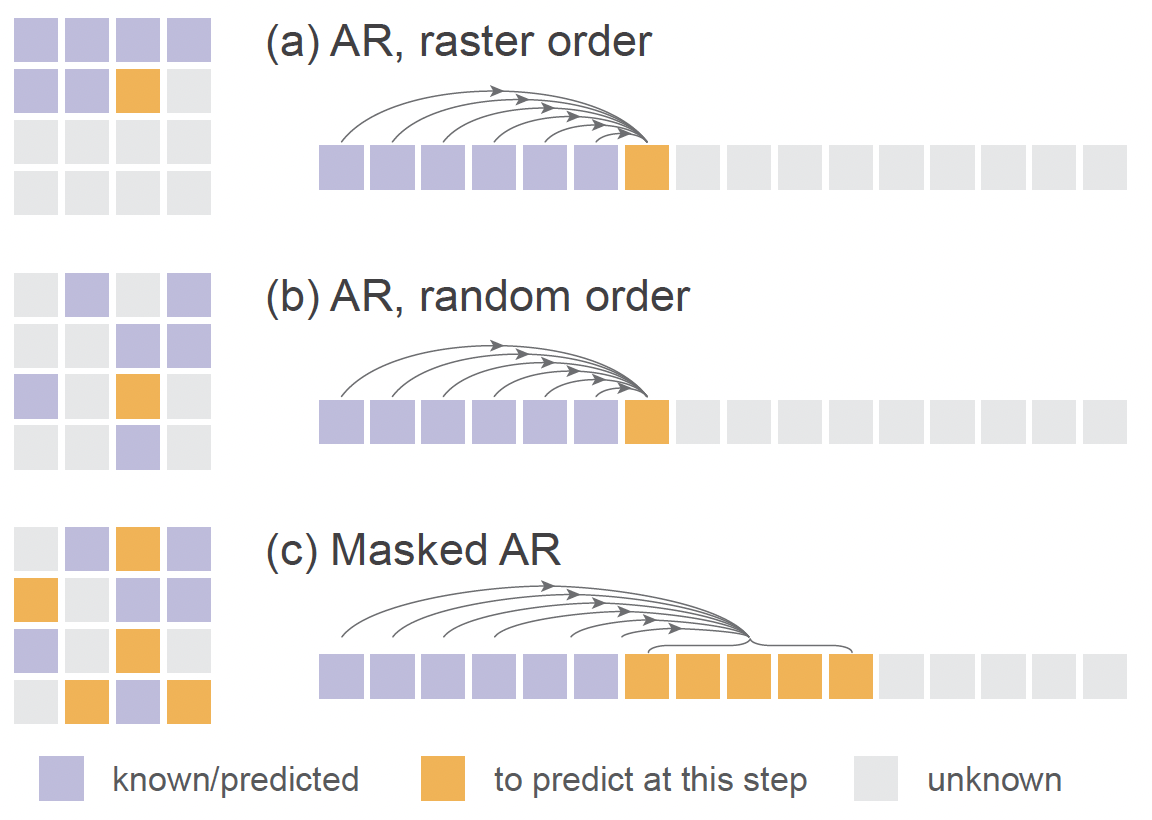 Implementations
Diffusion structure: 
Same as DDIM, 1000 steps
Denoising MLP: 
3residual blocks and a width of 1024 channels for denoising. 
Tokenizer: 
tokenizers provided by LDM
Transformer: 
ViT
Autoregressive baseline: 
Causal attention, GPT, kv-cache
Masked autoregressive models
70% tokens are unknown (training), progressively reduces the masking ratio from 1.0 to 0 with a cosine schedule (inference)
Experiments
ImageNet at a resolution of 256×256
Evaluation: 
FID

IS
Inception v3, classification acc
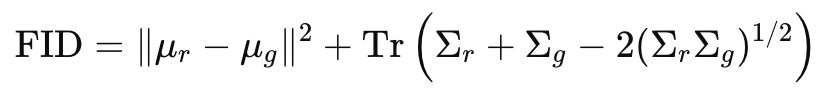 Ablation study
Diffusion loss vs cross-entropy loss
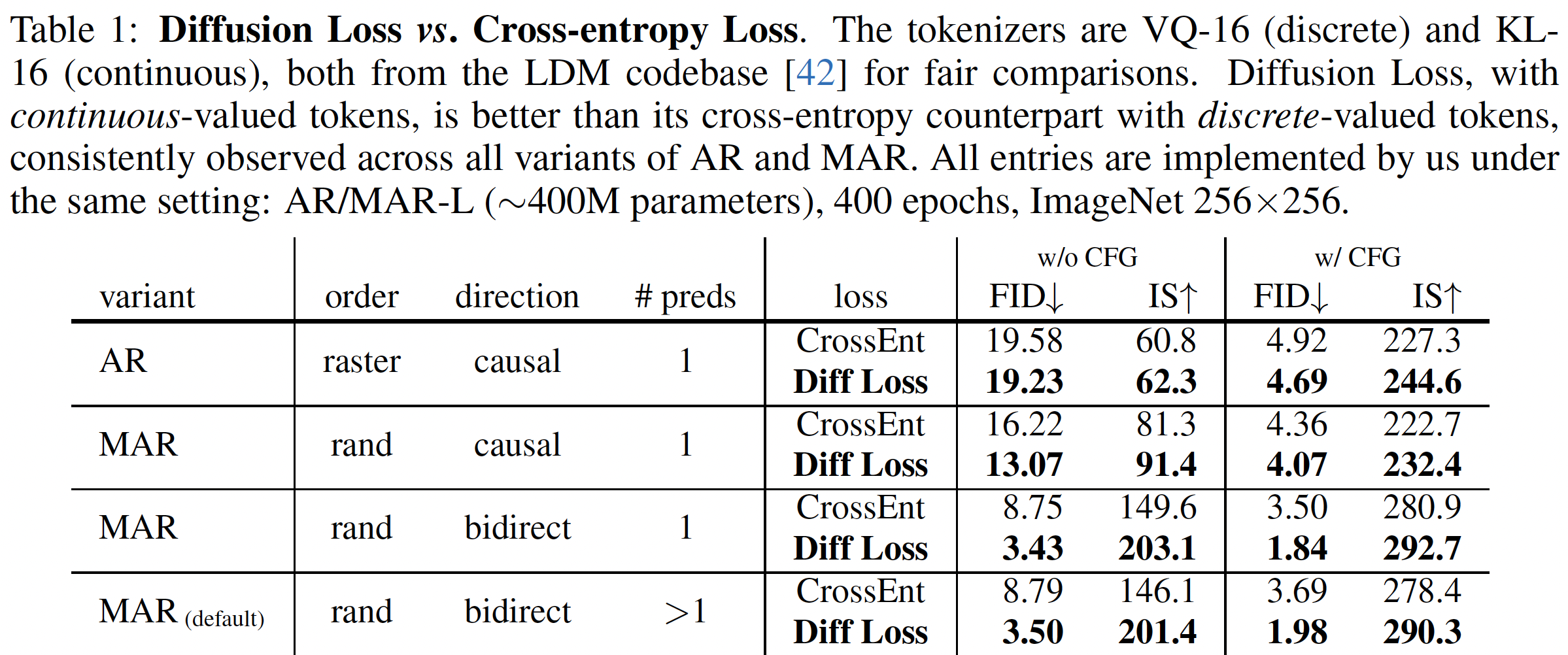 Comparisons
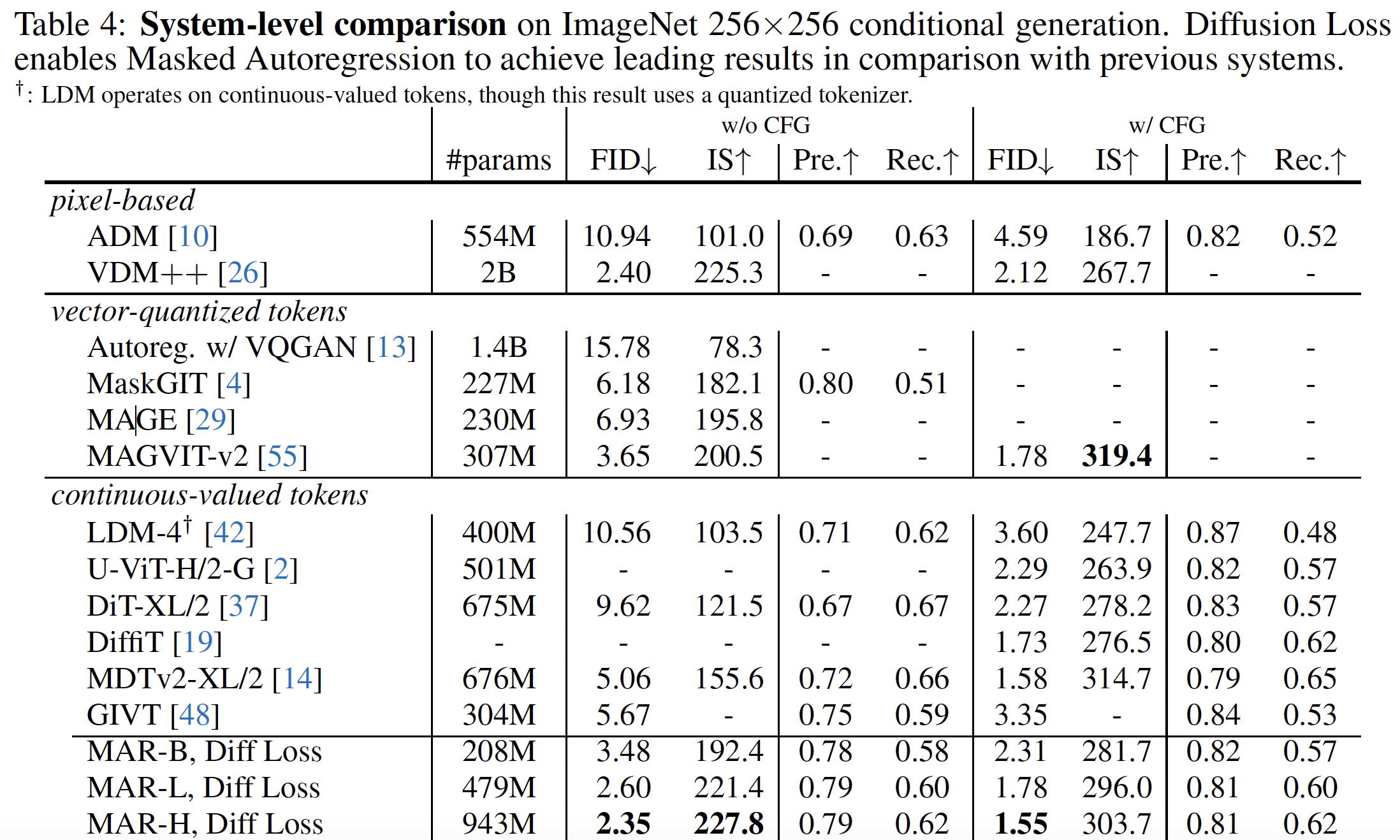 [Speaker Notes: Classifier-free guidance (CFG). To support CFG [23], at training time, the class condition is replaced with a dummy class token for 10% of the samples [23].]
Comparisons
Visual results
Takeaway
[Speaker Notes: MO-Mask]